Les traumatismes sportifs
Richard Ballas
CHU de La Réunion, GHSR

IFSI
Trame du cours Novembre 2013
richardballas@yahoo.fr
Entorse Grave du GenouRupture du LCA
Accident du sportif

Mécanisme lésionnel
Traumatisme indirect
Valgus – flexion – rotation externe
Hyper-extension
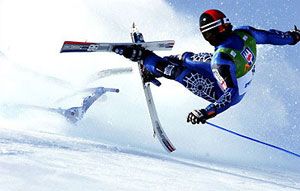 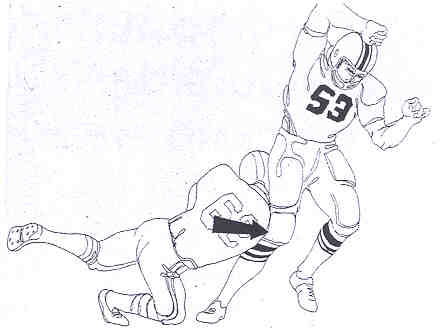 Mécanisme lésionnel
Traumatisme indirect
Valgus – flexion – rotation externe
Hyper-extension

Craquement
Douleur
Impotence fonctionnelle initiale
Clinique
Craquement
Douleur
Impotence fonctionnelle initiale

Interrogatoire
Instabilité

Examen
Hémarthrose
Laxité
Antérieure : Lachman
Rotatoire : Ressaut (Jerck test)

Examens complémentaires 
Radio : normales

IRM : confirme le diagnostic

+/- lésions méniscales
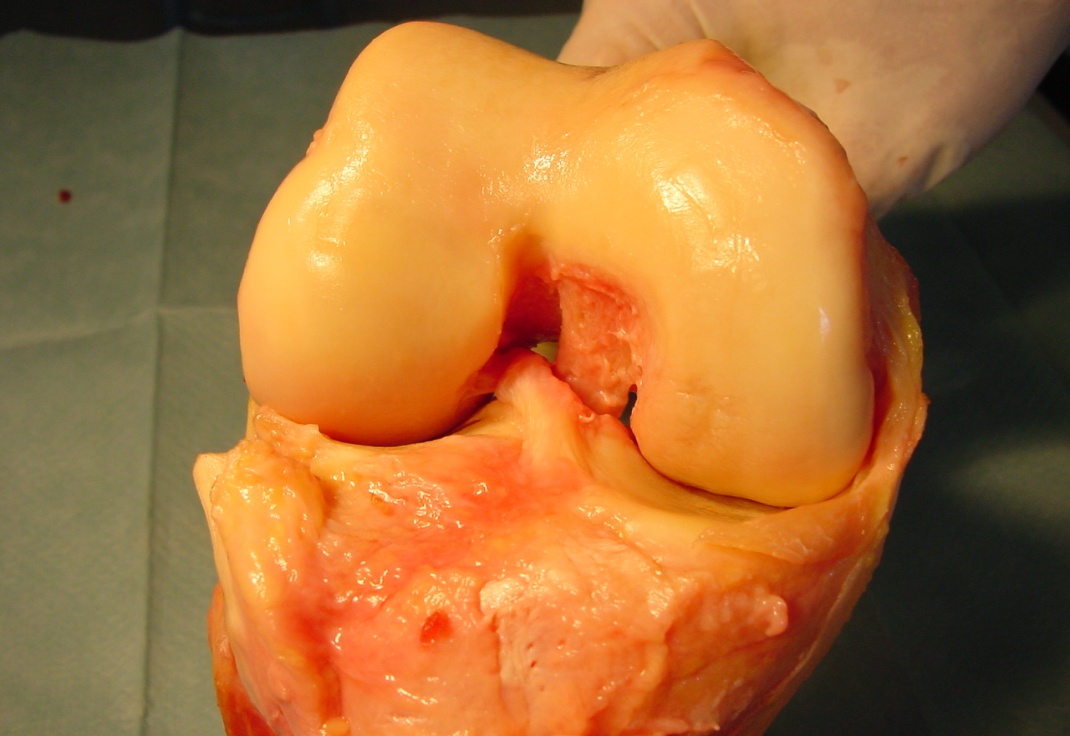 Indications chirurgicales
Patient jeune
<30 ans
30-40 ans sportif

Instable

Motivé
Technique chirurgicale
Ligamentoplastie
Autogreffe

DiDt
KJ

Arthroscopie
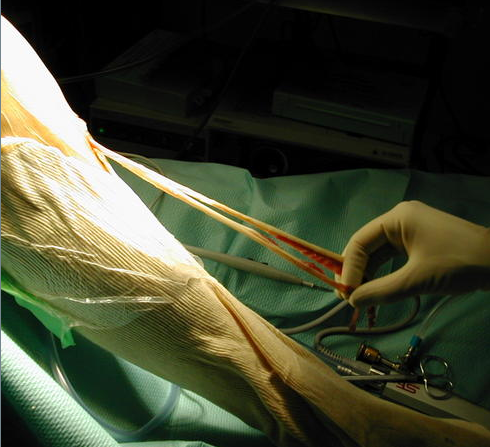 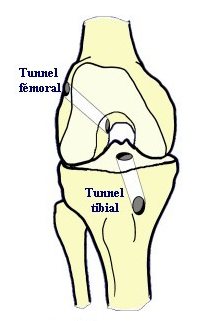 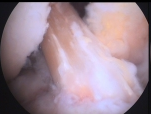 Suites post-op
Hospitalisation 2 jours

Glace
Orthèse les premiers jours jusqu’au verrouillage quadricipital

Antalgie +/- Ktt

Mobilisation précoce

Appui d’emblée
Rééducation
Longue

Pluri-hebdomadaire

6 mois

Reprise activité sportive à 6 à 9 mois
Luxation antérieure de l’épaule
Mouvement d’armé contré
Handball, Volley

Premier épisode
Puis instabilité
Et Luxation récidivante
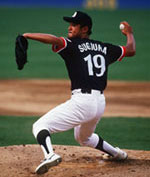 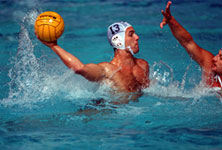 Clinique
Mécanisme lésionnel
Abduction, Rotation externe, Rétropulsion
Contré

Douleur
Impotence fonctionnelle

Nerf axillaire?

Radios standards
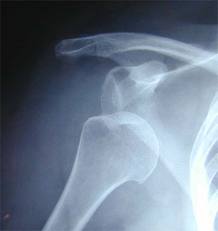 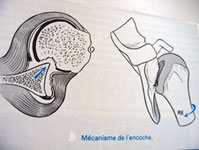 Traitement
En urgence
Antalgie
Décontracter

Réduction par manœuvres externes
Aux urgences
Au bloc opératoire
Manœuvres douces et progressives
Suites
Immobilisation rotation neutre 3 semaines

Rééducation précoce
Renforcement des rotateurs
Proprioception

Si récidive
Traitement chirurgical
Si récidive
Laxité

Butée osseuse = Opération de Latarjet
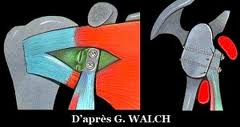 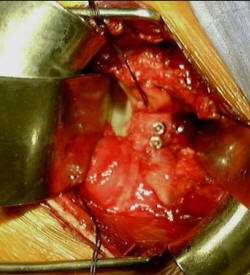 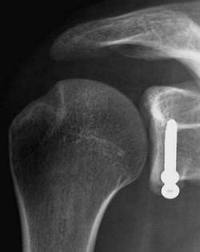 Suites
Hospitalisation 2 jours
Redon
Pansement /48h
Immobilisation 1 mois coude au corps
Rééducation d’emblée

Sport 3 mois
Armé 5 mois